Notre entreprise
1
Notre entreprise Rivulis
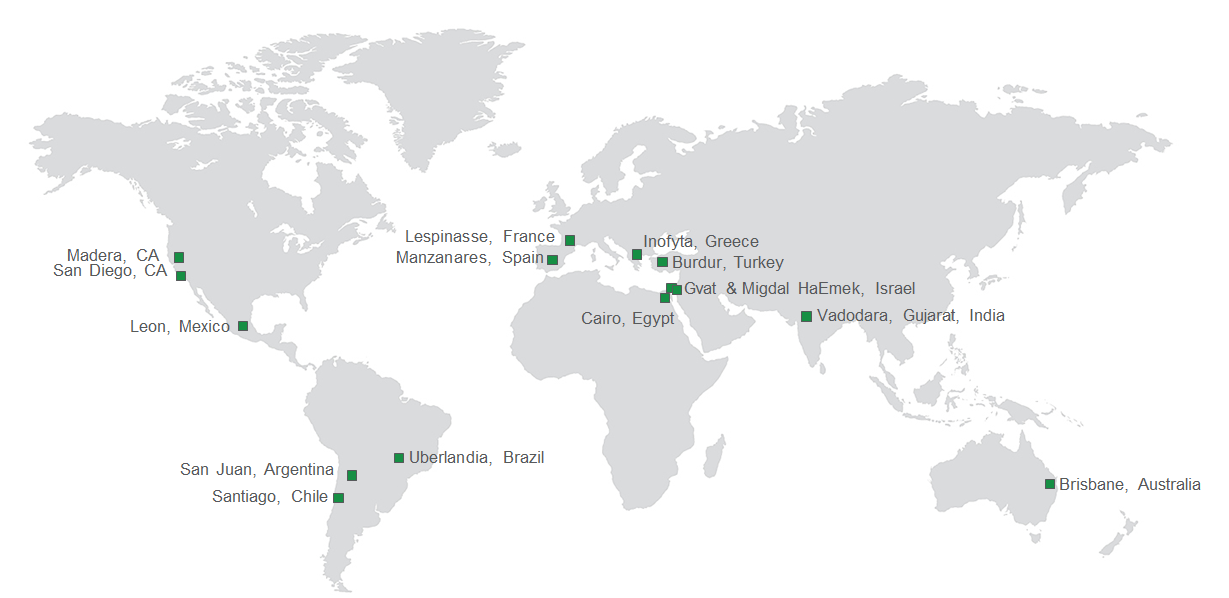 Dans le monde
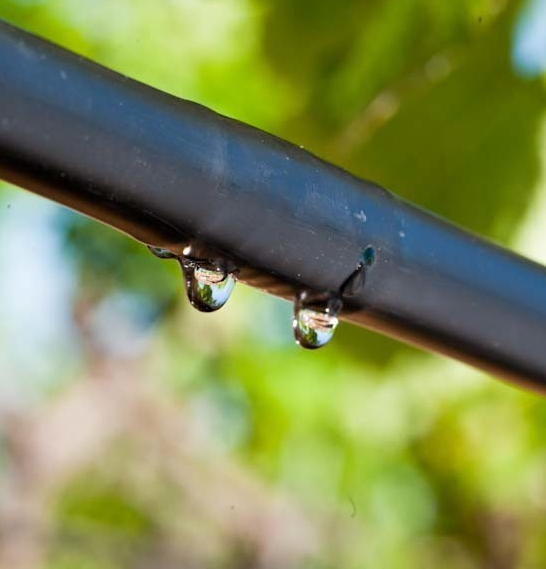 Groupe privé fondé et basé en Israel depuis 1966  
Propriété du Fond Israélien FIMI 
Pionnier en conception et mise en marché de équipements micro-irrigation  
Aujourd’hui 2ème Acteur mondial  - CA: 350 M€
Conception, fabrication et expéditions de nos technologies de micro-irrigation sur tous les continents depuis 15 sites
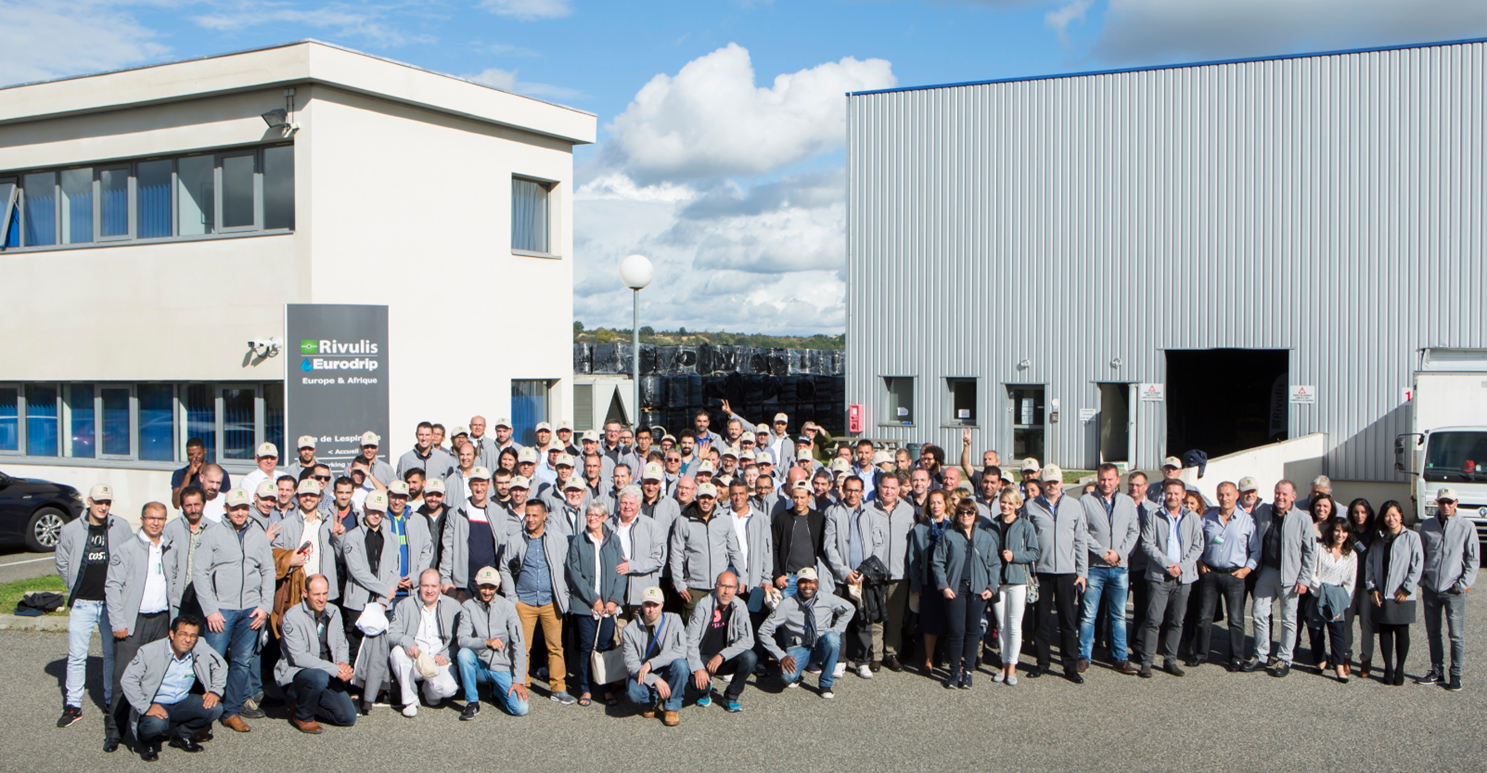 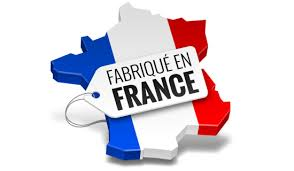 Notre entreprise Rivulis
En France
Siège Europe-Afrique sur Toulouse 
160 salariés en France 
1 Usine de production T-Tape implantée depuis 30 ans sur Toulouse 
1 Plateforme logistique: tous produits des usines Espagne et Israel  
Centre expertise industrielle mondiale sur la gaine goutte à goutte 
T-Tape - Leader francais sur culture maraîchère 
Réseau de distribution nationale avec Coop et Négoces Agricole
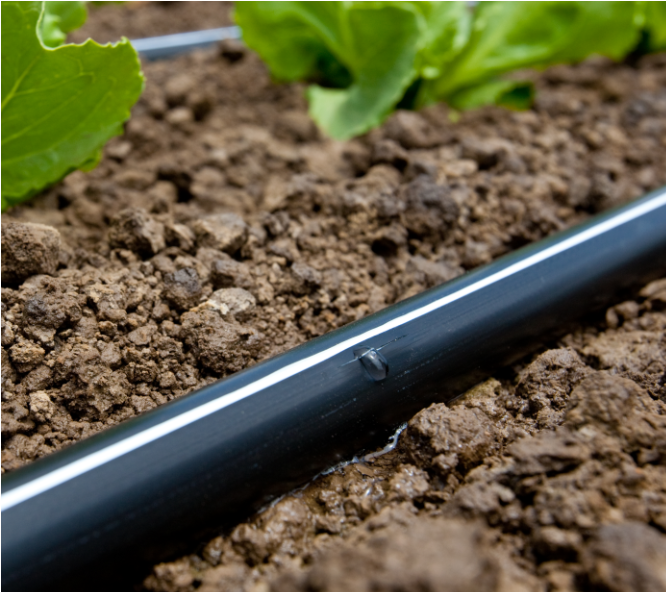 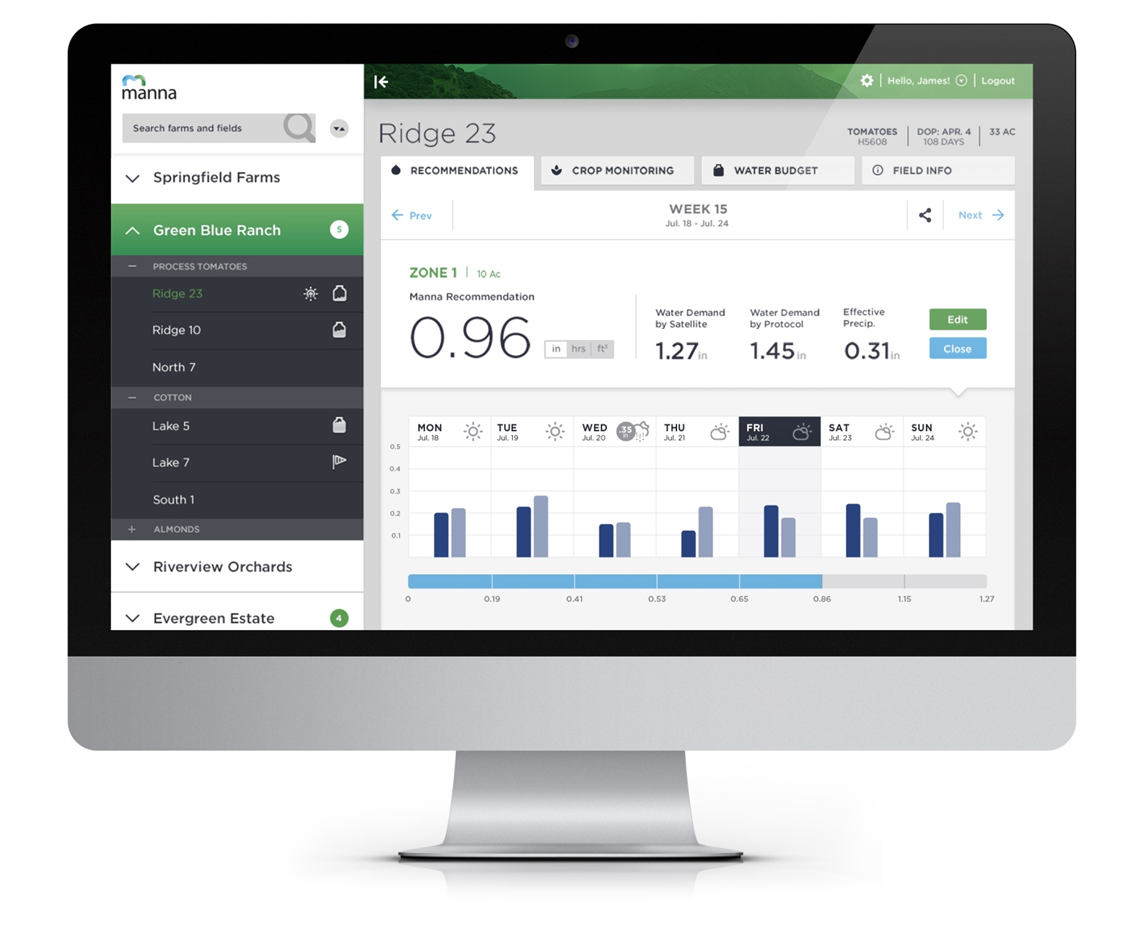 Innover et rendre accessible des solutions de micro-irrigation les mieux adaptées à chaque culture et au plus grand nombre d’agriculteurs
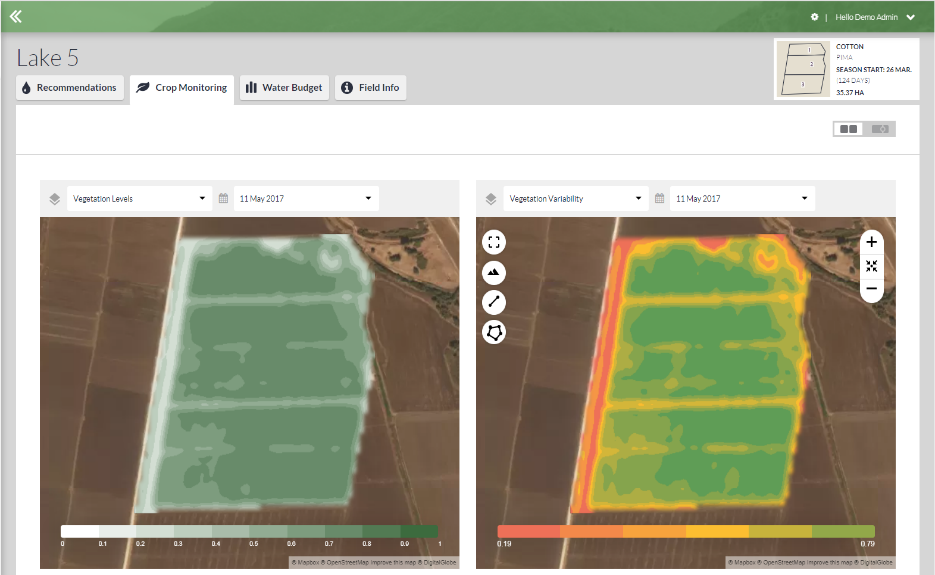 Pilotage d’irrigation 
par satellite
Installation et Gestion de la sortie Pompage aux racines des plantes
Filtration
Ferti-irrigation
Goutte à goutte
Micro-aspersion
Cultures Hors-Sol
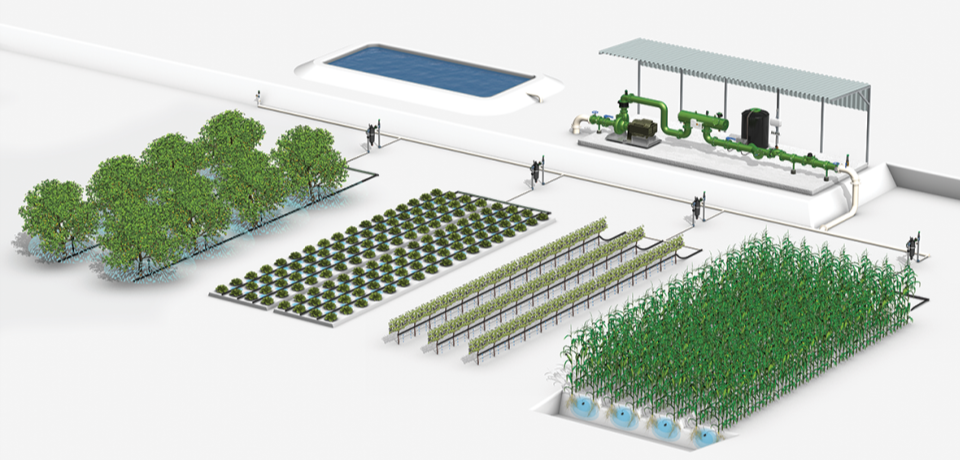 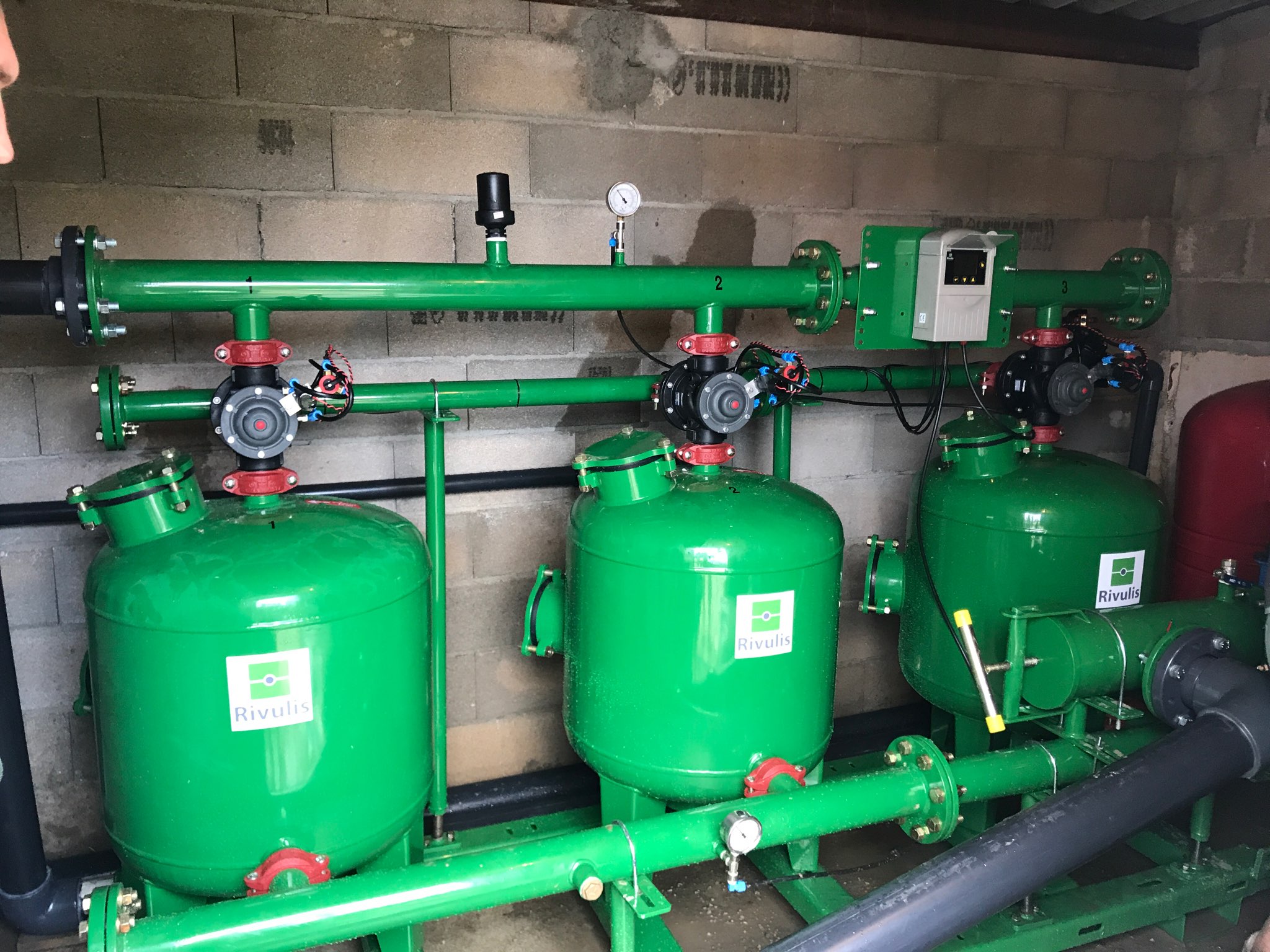 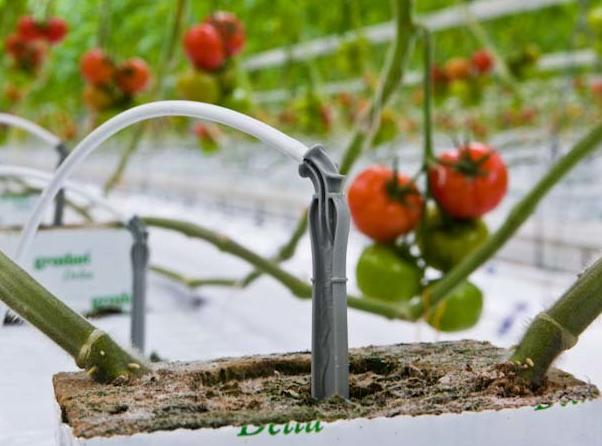 Réseaux principaux secondaires
Goutte à goutte
Micro-aspersion
Arbres fruitiers
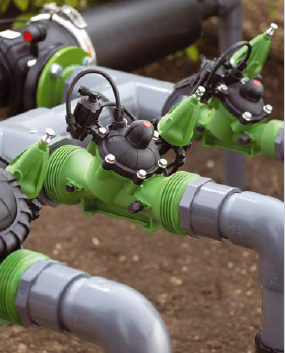 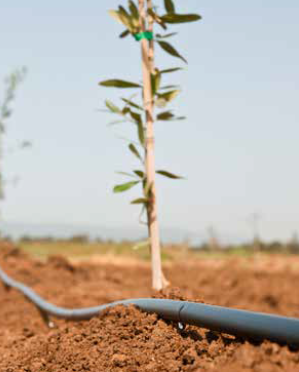 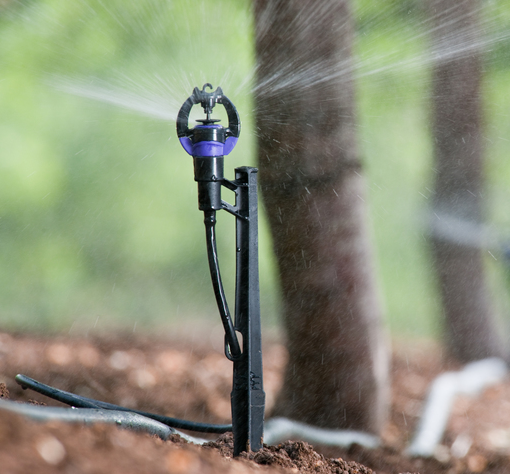 Goutte à goutte   Maraichage
Goutte à goutte Vigne
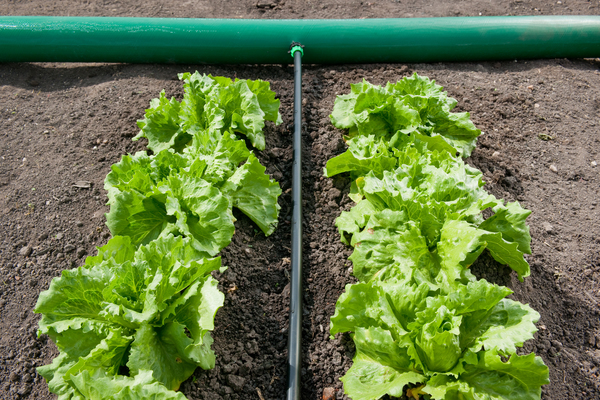 Goutte à goutte Grandes cultures
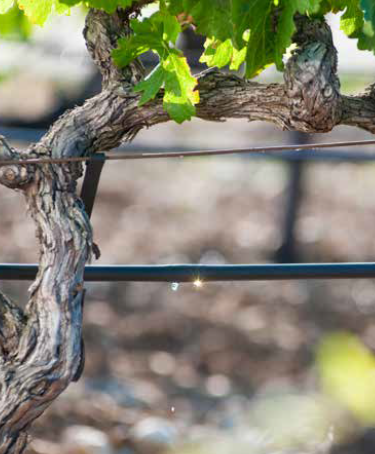 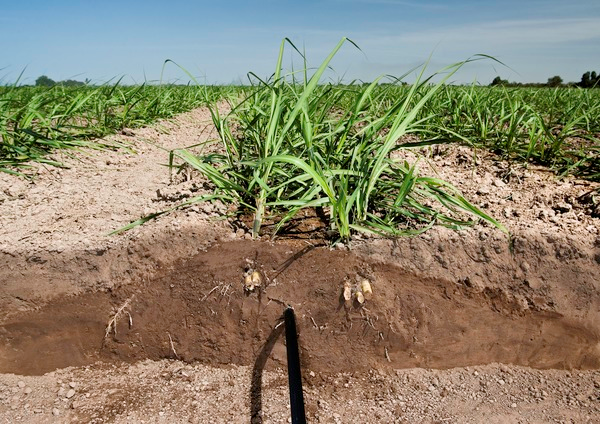 Rivulis peut proposer des solutions d’irrigation économiques et efficaces
Sur Cultures maraichères irriguées des Haut de France
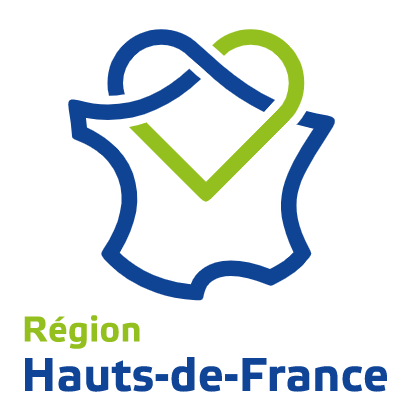 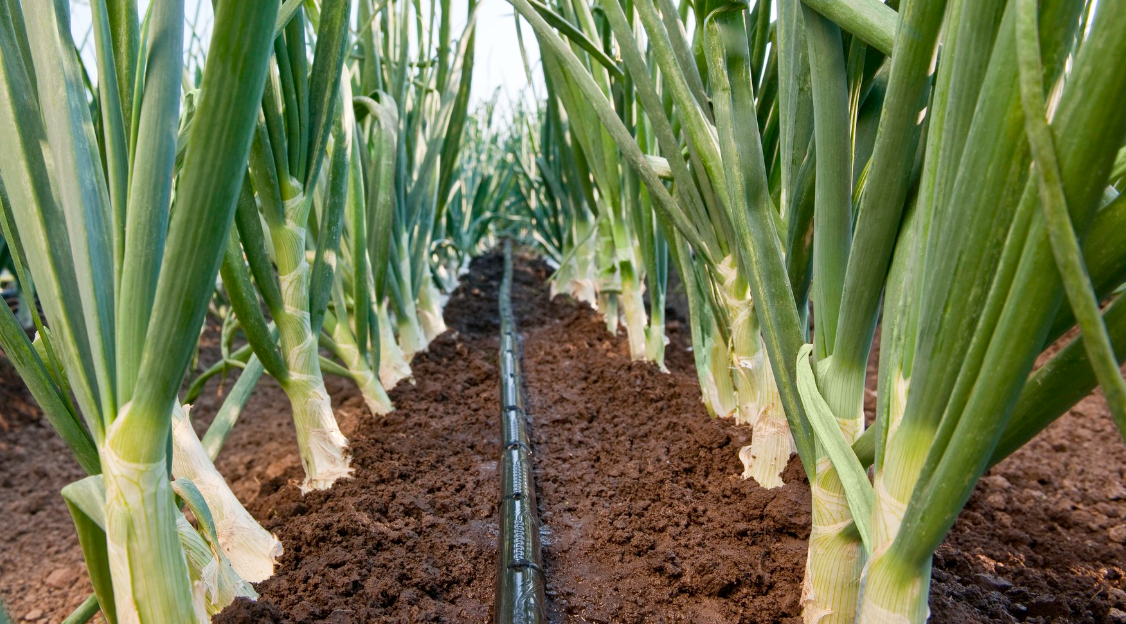 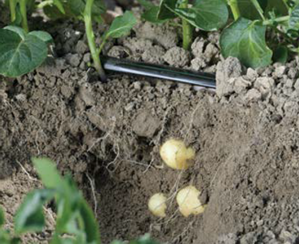 Oignions
Pomme de terre
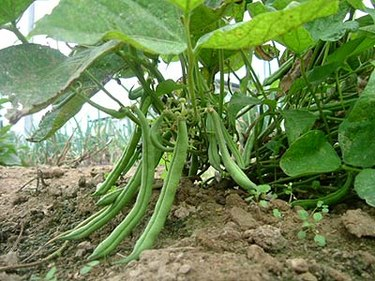 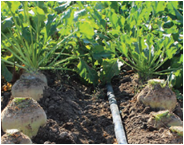 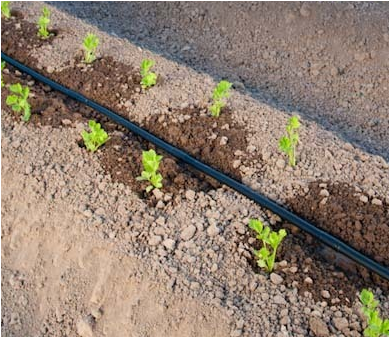 Choux, Cèleri, Epinard
Haricot, Petit Pois
Betterave, Carotte, Panais
Les enjeux économiques, agronomiques, sociétaux de la micro-irrigation
Améliorer l’efficience de l’eau.. Oui ! ...mais pas seulement
Sociétaux: (RSE)
Eviter de devoir arbitrer la ressource en eau entre consommateurs et agriculteurs 
Communiquer positivement sur l’usage raisonnée et durable de l’irrigation – pas de légumes sans eau ...même en AB 

Economique: 
Limiter les couts d‘irrigation (eau, énergie, RH, mécanisation) 
Sécuriser et optimiser le retour économique aux producteurs aux IAA (rendement, qualité, calibre)

Agronomique:
Efficience de la ferti-irrigation = économie de fertilisant et pollution
Arrosage localisé racine = Limite les maladies de feuillages = économie de phytosanitaire 
Respect des sols 

Développement durable / HVE 
Raisonnée la consommation d’eau 
Economie d’intrant (ferti, Eco-Phyto) et d’energie (ultra-basse pression) 
100% Recyclable
L’accompagnement quotidien des producteurs par Rivulis et ses partenaires
Faire les bons choix étapes par étapes du projet d’irrigation
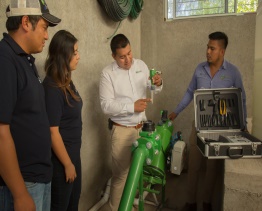 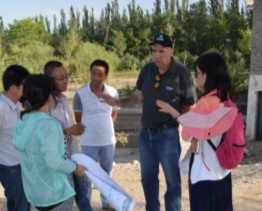 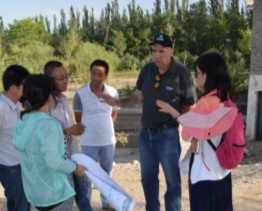 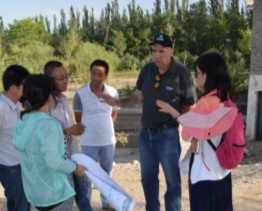 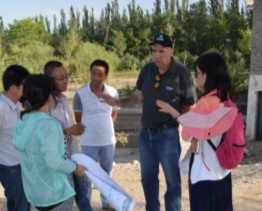 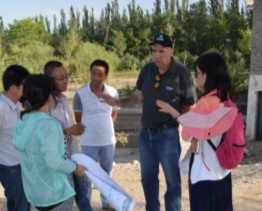 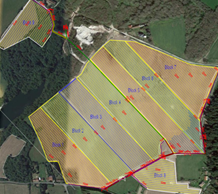 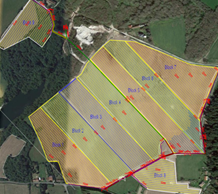 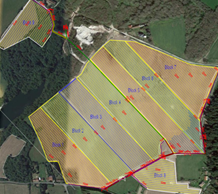 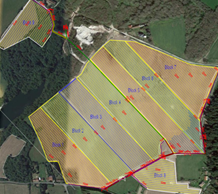 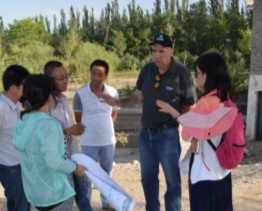 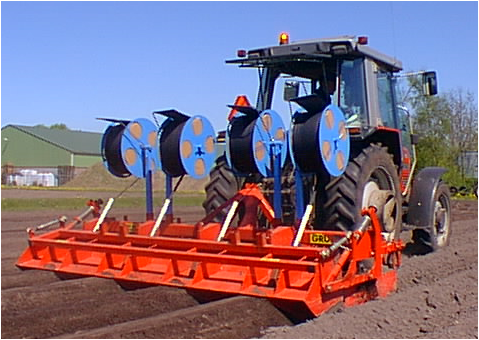 Design  Planning
Choix Equipements
Récuperation
Installation
Formation
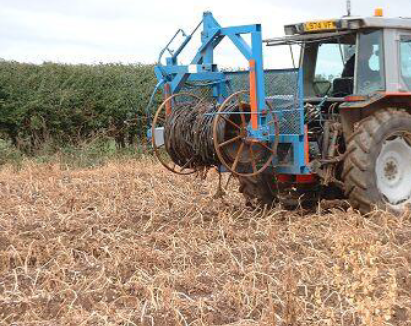 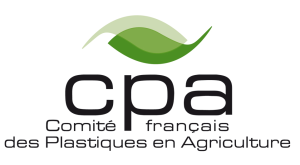 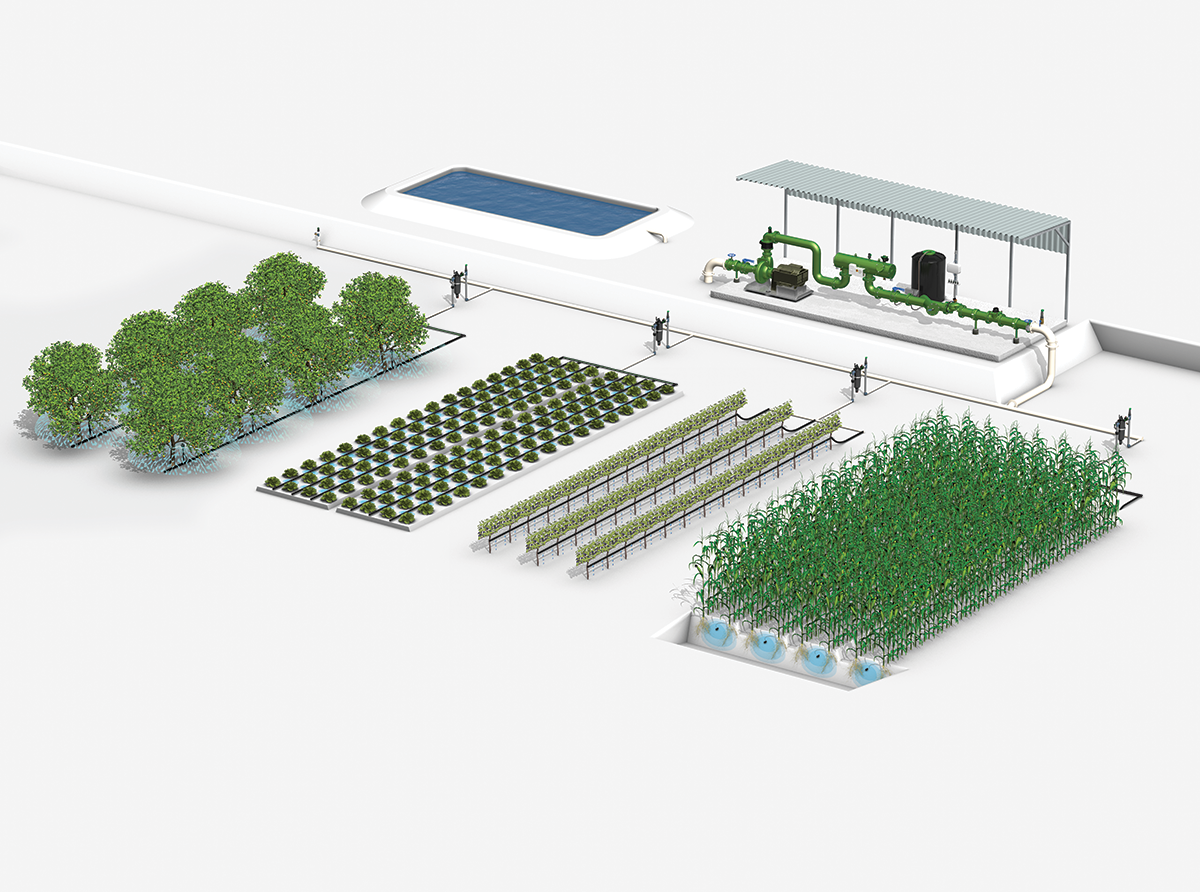 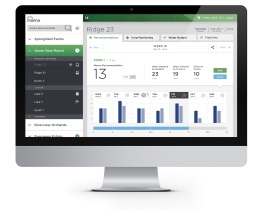 Objectifs   Eco /Agro
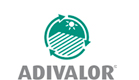 Recyclage
Pilotage Irrigation
La système goutte à goutte ...
... le cordon ombilical entre l’agriculteur et sa culture
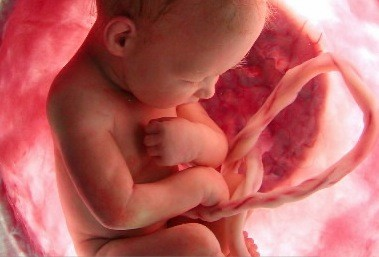 Collaborons ensemble !Contactez nous et rencontrons nous
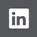 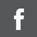 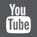 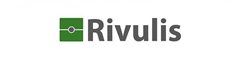 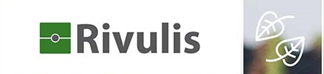 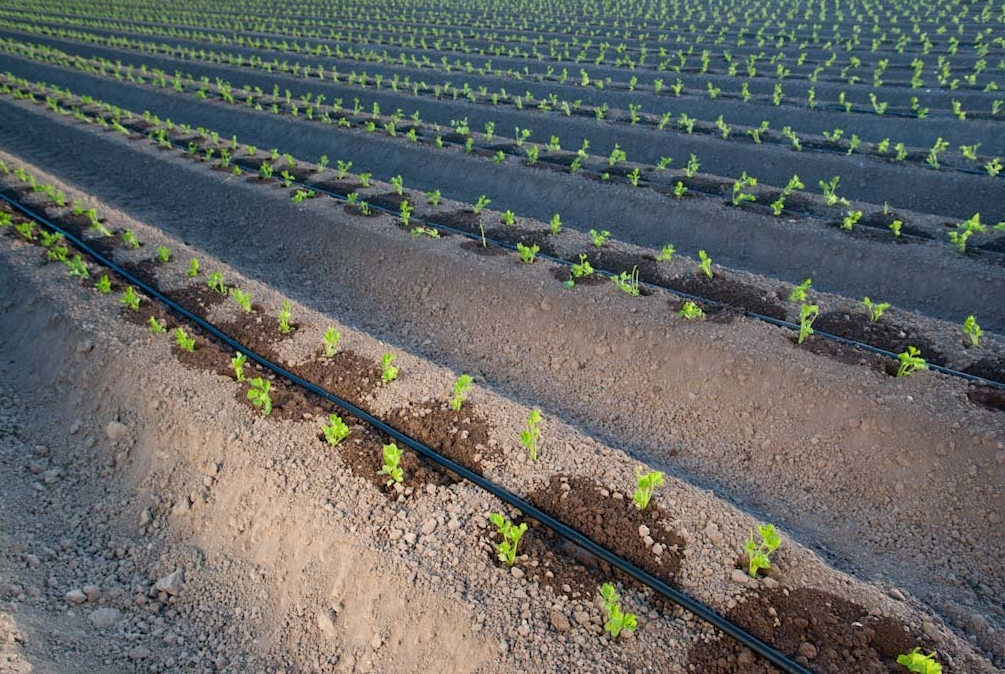 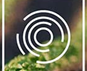 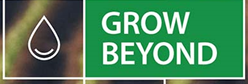 Merci
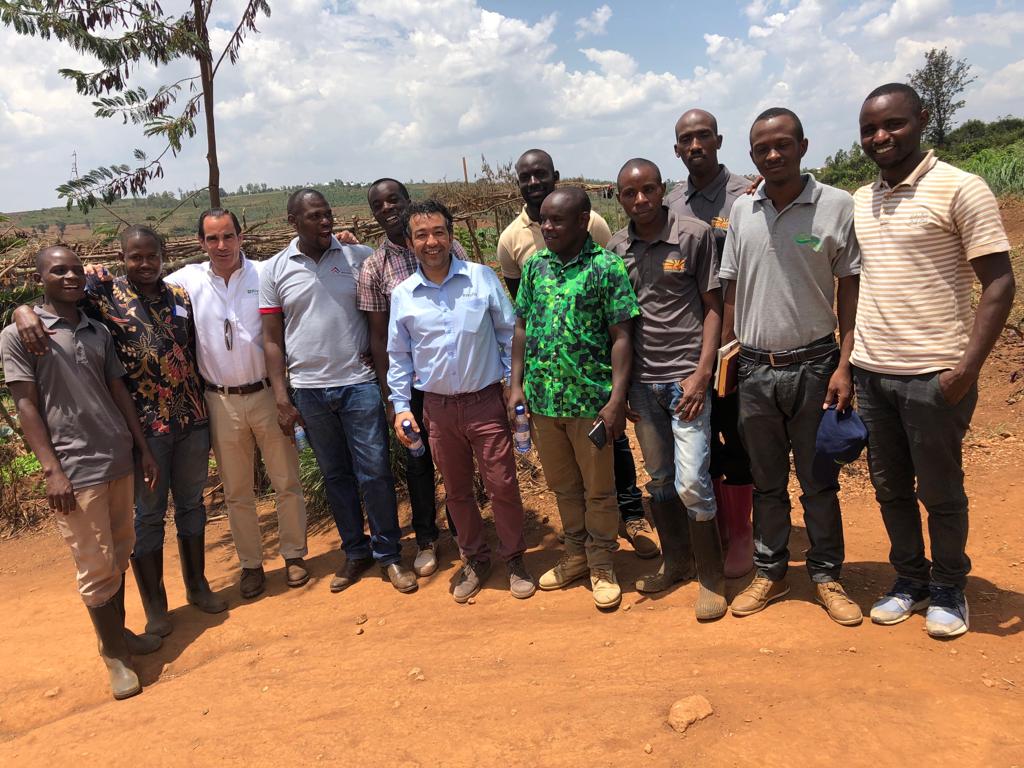 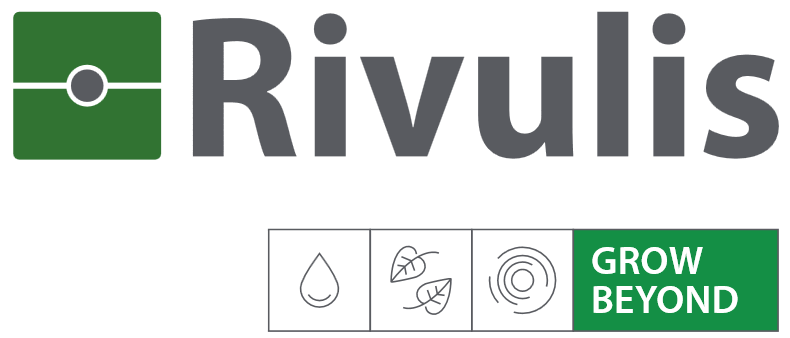 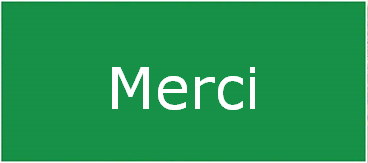